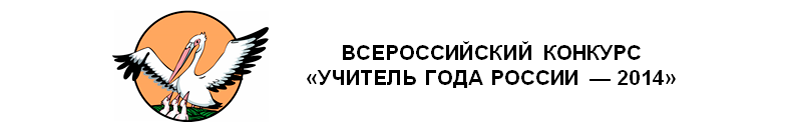 Предъявление задачи,
создание ситуации «интеллектуального разрыва»
Осознание проблемы, переопределение задачи
Содержание математической компетентности
Выдвижение гипотезы, поиск плана решения
Методологическая база
Проблемная задача – инструмент формирования 
математической компетентности
Выдвижение гипотезы, поиск плана решения
Классификация проблемных задач (по формируемым компетенциям)
Осуществление и осознание решения
Система задач различного уровня проблемности
Этапы решения задачи
Осуществление и осознание решения
Проблемно-задачная технология обучения математике
Осуществление и осознание решения
Обучение постановке проблемы
Осуществление и осознание решения
Создание проблемных задач
Осуществление и осознание решения
От проблемной задачи – к исследованию, к компетенциям – через УУД
Осуществление и осознание решения
От проблемной задачи – к исследованию, к компетенциям – через УУД
Рефлексия (осознание результатов решения)
Предметные результаты
Средний балл ЕГЭ по математике в 2014 г. - 74
Приступали к решению задач части С  ЕГЭ по математике – 92%
Наивысший балл ЕГЭ по математике в 2014 г. - 93
Около 75% выпускников выбрали для поступления в вузы  направления, связанные с математикой
Победители и призеры регионального этапа Всероссийской олимпиады школьников по математике (2006-13 гг. –   16 чел.)
Победители, призеры и обладатели похвальных грамот олимпиад «Покори Воробьевы горы!» (2011-2013 гг. –  4 чел.),  «Ломоносов» (2010, 2011, 2013 гг –  5 чел.), «Физтех» (2010, 2012, 2014 гг. – 8 чел), «Объединенная московская математическая олимпиада» (2010, 2011, 2012, 2014 гг. – 7 чел.), «Математический праздник» (2012-14 гг. – 14 чел.), «Кенгуру» (2012-14 гг., весь класс)
Победители и призеры Всероссийской телекоммуникационной олимпиады по математике(2007 – 2014гг., ежегодно по 2-3 команды разного возраста)
Участники и дипломанты научно-практической конференции школьников при ВГУ (2005-2014гг, ежегодно по 2-4 чел.), региональной конференции «Киселевские чтения» (2013-14гг.)
Рефлексия (осознание результатов решения)
Творческие результаты
Составление сборников задач:
«Углы. Треугольники. Параллельные прямые» Щербакова Наташа, Шевченко Ксюша, 7г
«Свойства степеней. Действия с многочленами. Формулы сокращенного умножения», Калабухов Сергей, 7г
«Линейные уравнения. Уравнения с модулем» , Щербинин Артем, 7г
«Логарифмические уравнения и неравенства», Коростелев Роман, 11в

Создание творческих проектов:
«Застывшая музыка города. Геометрия арок и мостов Воронежа», Головизин Никита, Дергунов Даниил, 6г
«85% учительского счастья», Кустовинов Дима, 6г
«Фигурные числа на плоскости и в пространстве», Постников Сережа, 7г
«Лабиринты – выход есть!», Салехов Саша, Федоров Кирилл, 6г
«Графы. Мосты города Воронежа», Федорин Антон, 6г
«Симметрия кристаллов на примере снежинок», Кулакова Настя, 10г
Рефлексия (осознание результатов решения)
Творческие результаты
Рефлексия (осознание результатов решения)
Распространение опыта
«Я научился… думать, что ли…  В каждой теореме хочется разобраться, каждую задачу - решить» Влад Иванов, выпускник 2012 г., студент факультета прикладной математики и механики ВГУ
«Никогда даже не было мысли не пойти к доске. Там так интересно и совсем не страшно!» Маша Занина, выпускница 2010 г., бакалавр математики
«Я теперь любую проблему пытаюсь решить как математическую задачу» Дима Тимошинов, выпускник 2012 г., студент мехмата МГУ
«Я привыкла и даже полюбила много работать. Не могу без дела» Ира Хорошилова, выпускница 2014 г., студентка факультета экономики ВШЭ
«Я поняла, что я сама за себя отвечаю. И, если чего-то хочу, только я сама, своим трудом, могу этого добиться» Настя Агафонникова, выпускница 2014 г., студентка МФТИ
«Никогда бы не подумала, что математика может быть настолько мне интересна!» Таня Шабанова, выпускница 2010г. (филологический класс), студентка факультета журналистики ВГУ
«Нет-нет, не надо мне подсказывать, я должен сам решить эту задачу!» Саша Салехов, ученик 7 класса
«Любимый предмет? Математика!» Катя Трухан, ученица 7 класса, и еще 30 её одноклассников
Рефлексия (осознание результатов решения)
Личностные результаты
Проблемная задача – средство решения проблем